The Interagency Fire Prevention Campaign Equipment Caused Fires
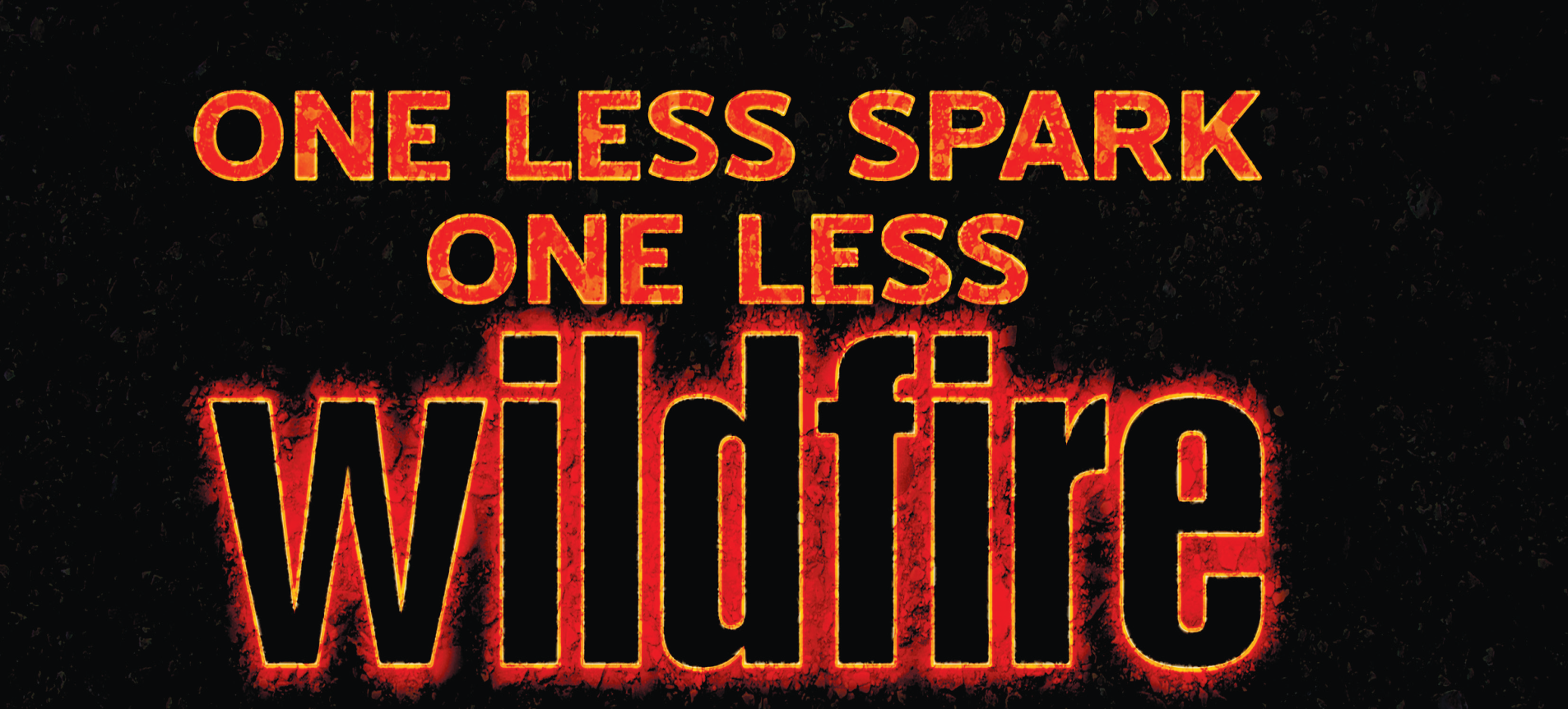 The Vision
One Less Spark-One Less Wildfire fire prevention campaign is to create a proactive cooperative approach to prevent or reduce the catastrophic losses associated with vehicle and equipment caused wildfires along the California highways.
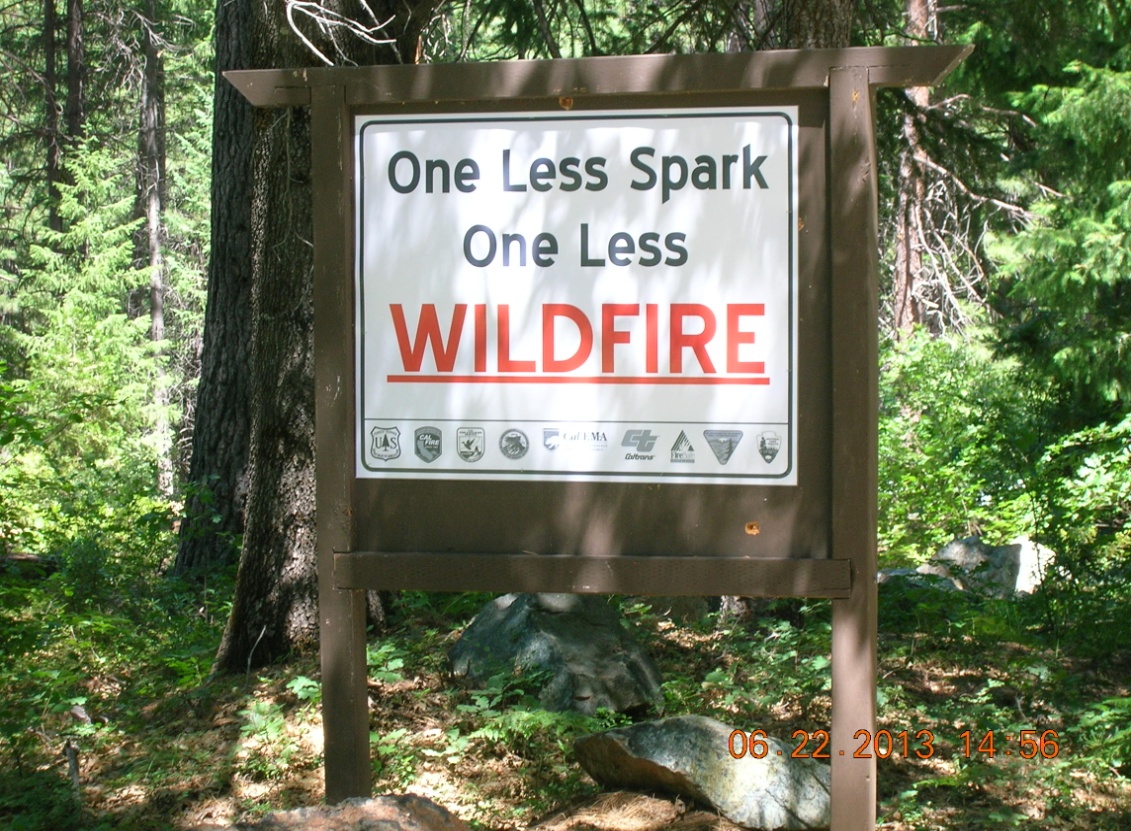 Past Equipment Fires
Fawndale Fire 2001
70 acres
$548,500 (estimated cost)
Parks Fire 2006
139 acres
$1,089,200 (estimated cost)
Pigeon Fire 
	September 2, 2006
35,101 acres
$32,100,000 (estimated cost)
Delta Fire 
	August 17, 2007
8.5 acres
$66,600 (estimated cost)
Gulch Fire 
	September 17,2008
2,847 acres
$3,900,000 (estimated cost)
[Speaker Notes: Average cost per acre 987.92.]
Campaign Objectives
Reduce exposure to firefighters and provide for public safety
Increase motorists awareness of safe driving operations
Protect public and private lands from damaging fires
Protect habitat for wildlife species
Protect headwaters for recreation, safe drinking water, and agricultural production
Action Plan
Target areas identified in high risk.
Install fire danger signs to increase situational awareness along highways.
Information brochures/posters to be posted at kiosks regarding vehicle safety during potential emergency situations. 
Electronic billboard messaging to increase educational messages and situational awareness of the dangers associated with equipment fires in the area.
Measurable Indicators
Increased awareness of safe vehicle operations

 Decreased number of fire occurrences

Reduction in suppression cost of wildland fires

Reduction of property loss from human-caused fires
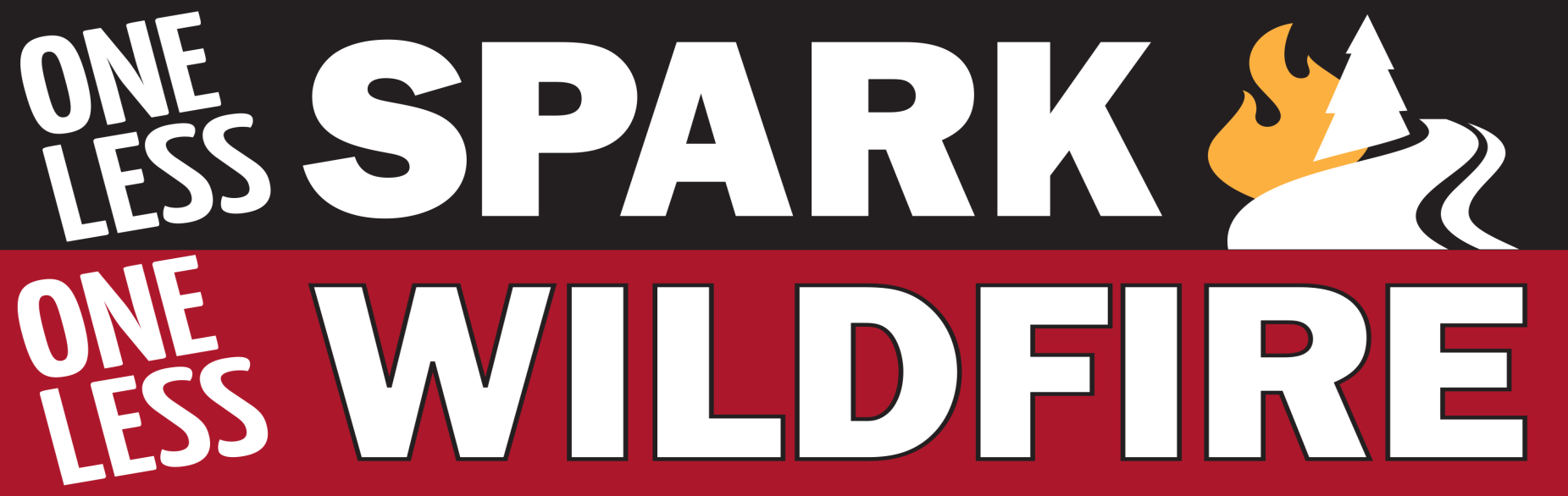 Caltrans Rest Area Kiosk
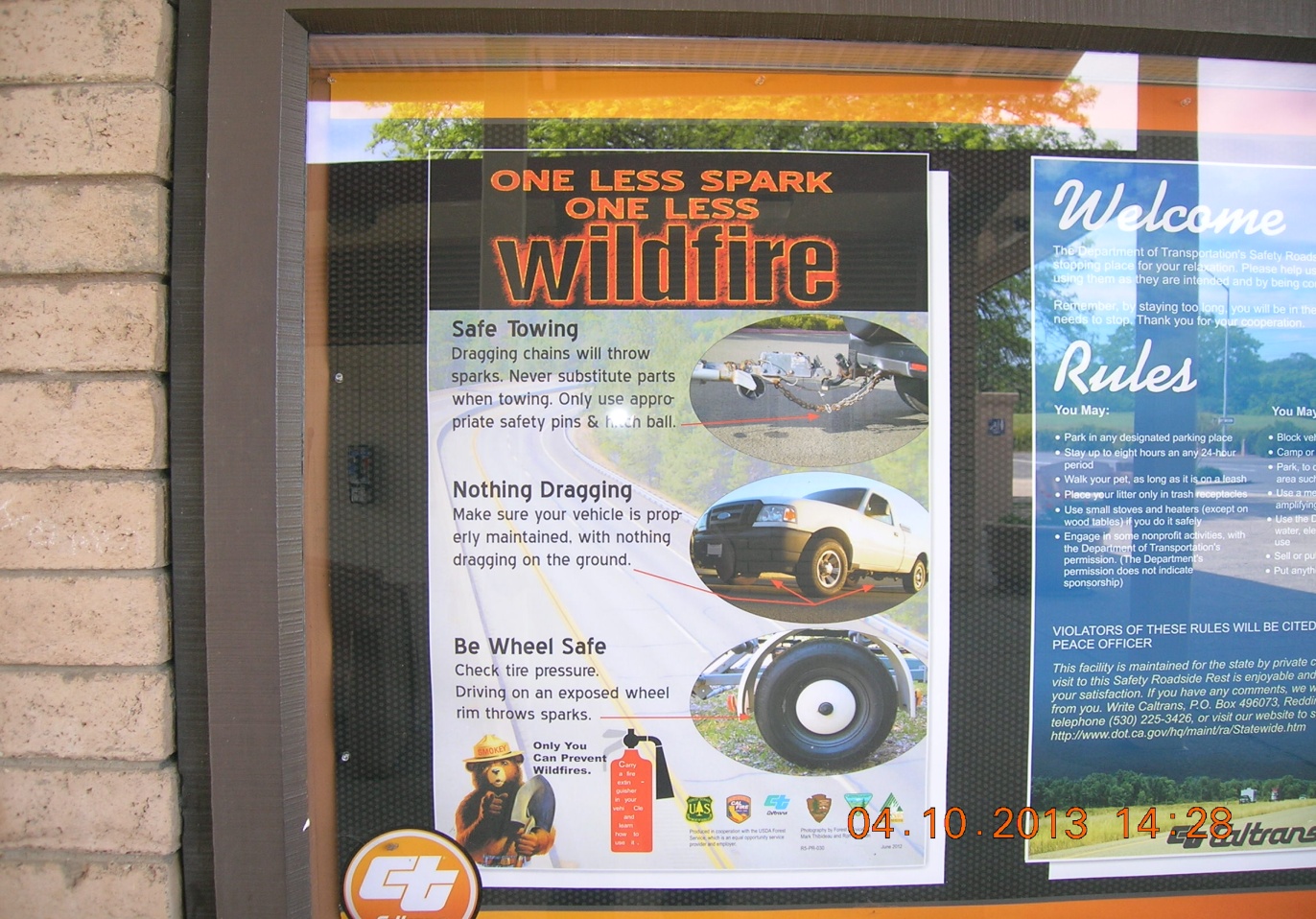 Rack Cards
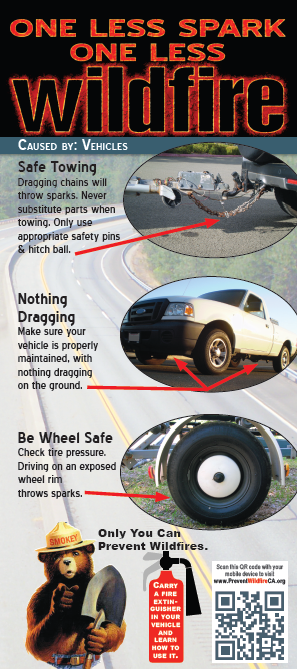 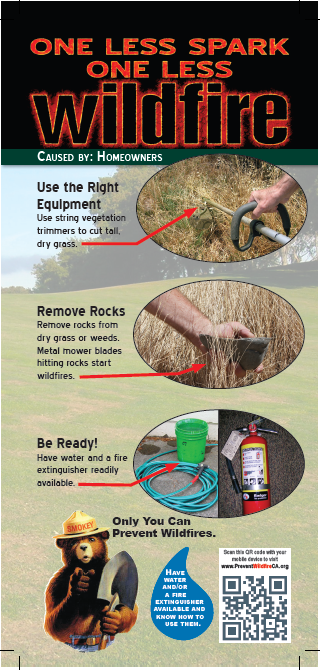 [Speaker Notes: Brochure holders are cheap and make a very respectable presentation to local business owners.  

The rack cards are at visitors centers, marinas, Uhaul stores, truck stops, RV shops, trailer shops, and atv shops.  Please ask to place the cards along with a rack card holder at these locations.  The business may want to hand them out in a sales package as well. Not a bad idea to attach a business card to the holder so they can call for more when they run out.]
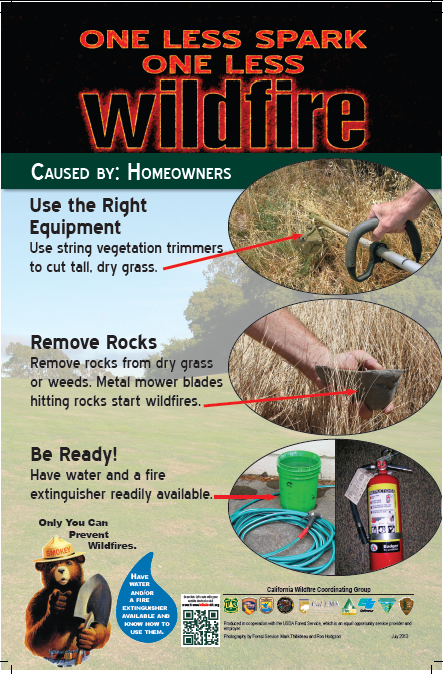 Highway Sign
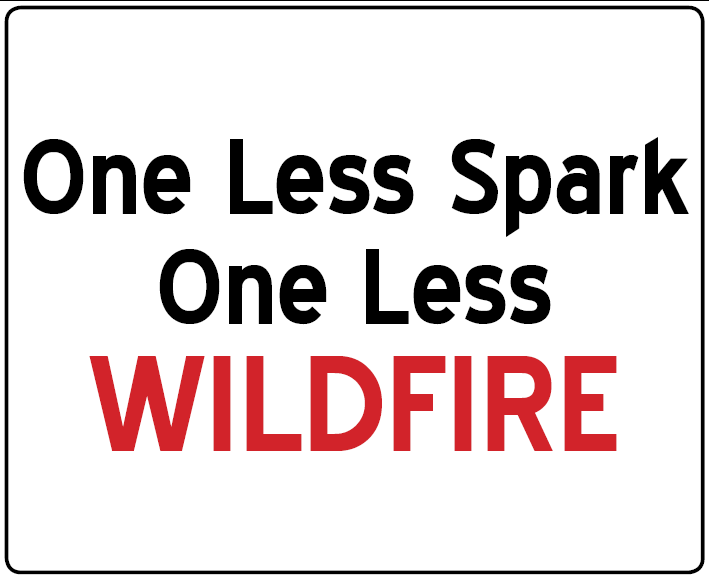 [Speaker Notes: Highway grade reflective aluminum signs.  These signs are ready for production in two different sizes.  Ordered through P&M sign company in New Mexico.  The sign placement works well in high traffic areas such as boat launches, ATV trailheads, truck stops, or adjacent to Cal Trans right of way.  A traveler notices the sign then stops at a rest area and sees a poster then stops in the Forest Service office and receives a rack card.]
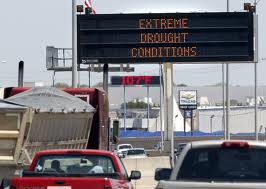 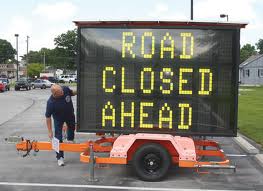 [Speaker Notes: Messages could include 
High Fire Danger
Extreme Drought Conditions
Prescibed Fire Do Not Report

BI’s are the major consideration.
70%BI and 80%POI
Trigger Points for Highway Signs…Temp 90 RH 22 BI 70

Who is responsible for the implimentation. Forest/Dispatch/Fire Prevention]
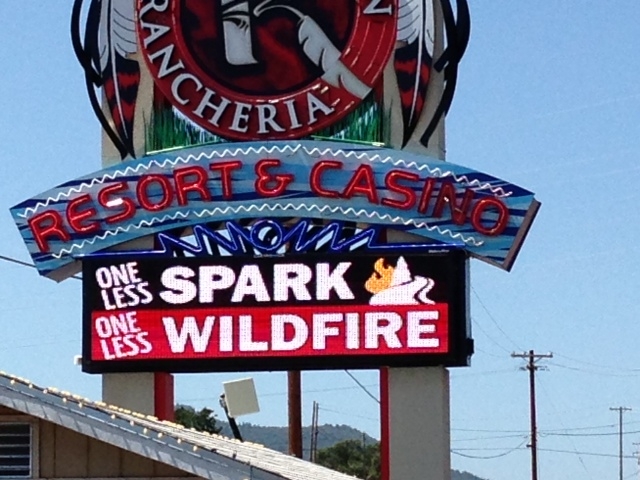 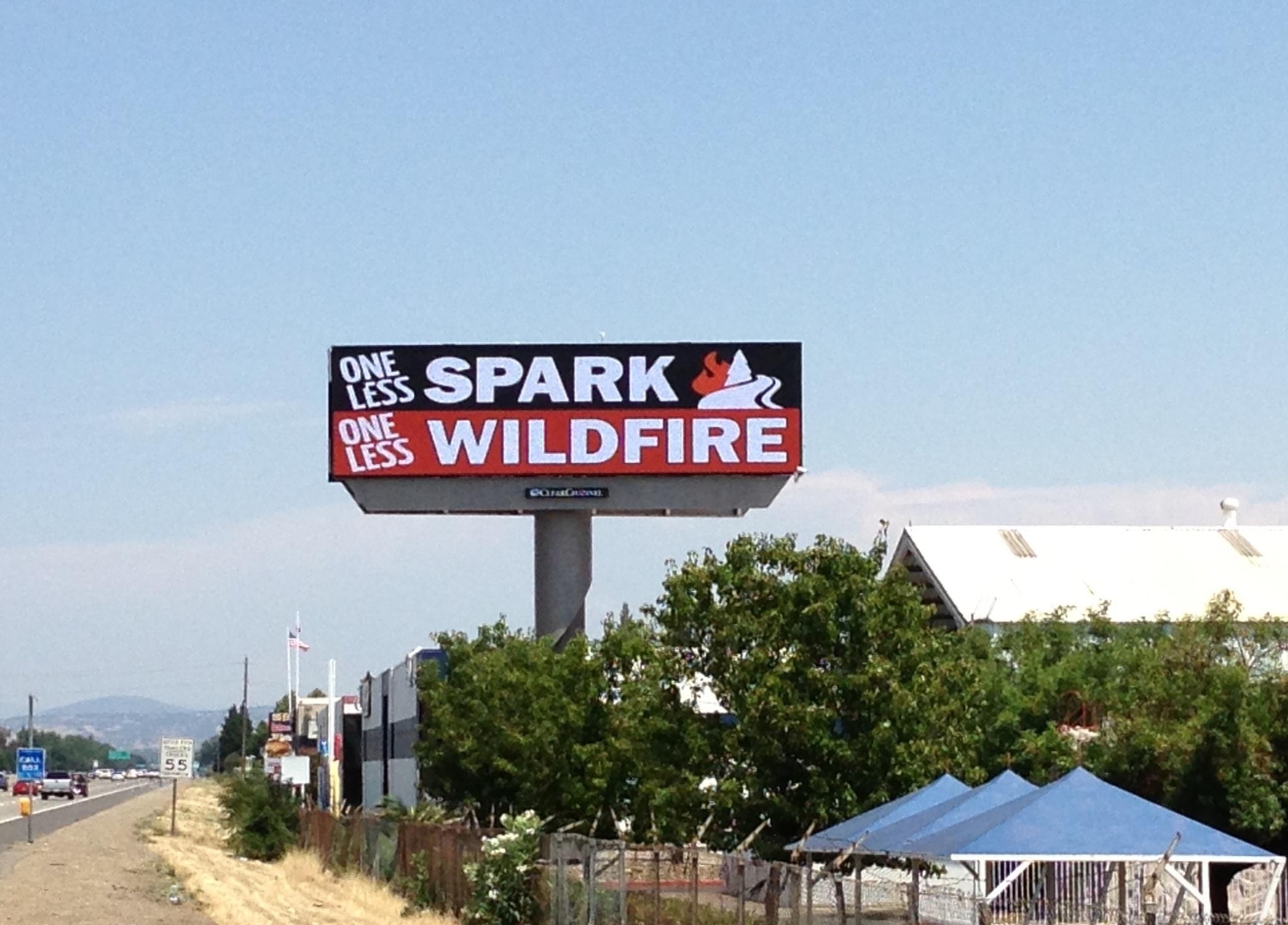 Website
The new prevention website that contains One Less Spark-One Less Wildfire information along with other very informative features, is active and ready for use! 

Here is the web address:  http://www.preventwildfireca.org/
Contacts
USFS Region 5 Prevention Coordinator
Ron Hodgson 707-562-8877 

USFS Project Operations 
Joe Aragon 928-713-0229

USFS R5 Prevention Chair 
Beth Brady 530-543-2880

USFS R5 Prevention Co-Chair
Jim Miguel 530-945-8671
Contacts Continued
Northern California Branch Director
Mark Thibideau 530-925-1642

Sacramento Central Branch Director
Devin Magee 530-310-3597

South Central Branch Director
Abby Bolt 530-391-6807

Southern Branch Director
Eddie Childs 661-400-9697